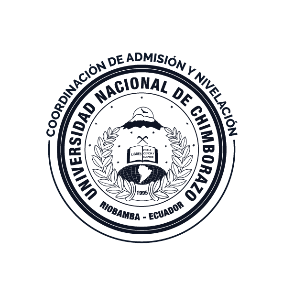 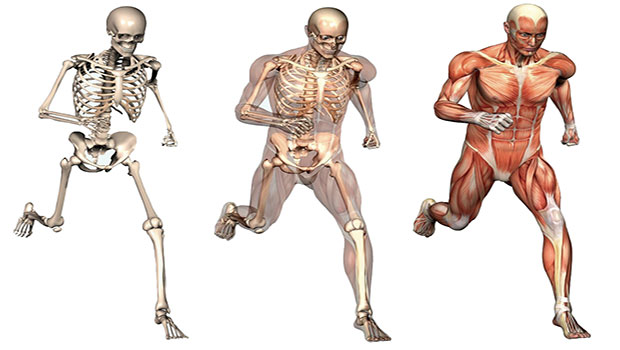 Universidad nacional de Chimborazo coordinación de nivelación y nivelación salud cmorfofisiologíaunidad 1 generalidades de la anatomía humanaLcda. Sandy paredes
LLUVIA DE IDEAS
¿Qué entiende por anatomía?
¿Qué estudia la anatomía?
¿Qué entienden por fisiología?
¿Qué estudia la fisiología?
Generalidades de la anatomía y fisiología humana
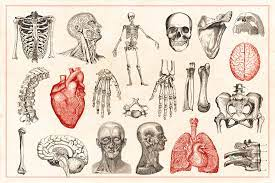 Historia de la anatomía
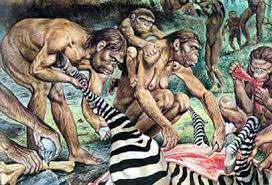 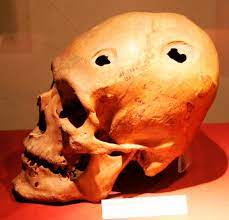 Anatomía en diferentes culturas de la antigüedad
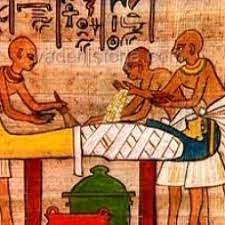 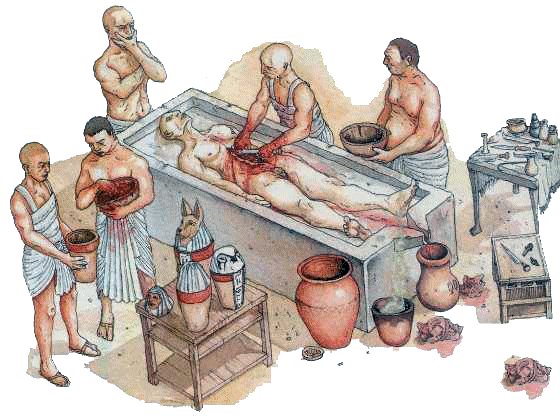 Famosos de la anatomía
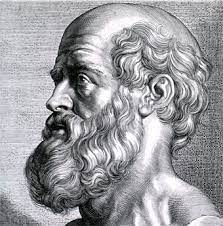 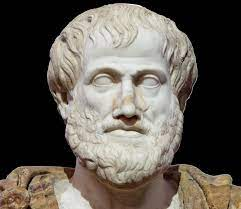 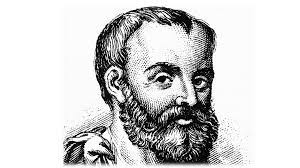 Tipos de Estudios Anatómicos
Anatomía Sistémica: Estudia el cuerpo por sistemas y aparatos.
Anatomía Regional: también llamada “Topográfica”, la estudia por regiones corporales.
Anatomía Microscópica o Histológica: estudia los tejidos y órganos con la utilización del microscopio.
Anatomía del Desarrollo: estudia las modificaciones que sufre el organismo desde su origen (concepción) hasta su senectud. La Embriología es una parte de ella y estudia la anatomía del embrión, del feto y del recién nacido (morfogénesis) 
Anatomía Funcional: estudia la finalidad de las estructuras. Es por todos conocida la frase que lo explica: “la forma hace la función”. La anatomía en relación con las funciones de los órganos y del cuerpo. Forma y función de las estructuras.
Anatomía de Superficie: es el estudio de las características o morfología superficial del cuerpo (por ejemplo, relieves de huesos y músculos; y proyección de órganos en la piel).
Anatomía Bioscópica: estudia las estructuras del cuerpo humano a través de instrumentos que se introducen por vías naturales y/o artificiales (endoscopias, laparoscopias, etcétera).
Neuroanatomía: estudia la anatomía del sistema nervioso.
Anatomía Clínica: relaciona la anatomía humana con el diagnóstico y el tratamiento de las enfermedades.
Anatomía Quirúrgica: es el estudio de la anatomía aplicada a la cirugía.
Anatomía Aplicada: es el estudio de la anatomía aplicada generalmente a la clínica y a la cirugía. También se la denomina “médico-quirúrgico”.
Anatomía Radiológica o Imagenológica: estudia la anatomía del cuerpo y los órganos que la componen mediante radiografías y/ o imágenes. 
Anatomía Comparada: compara la anatomía humana con la de los animales y permite relacionar la evolución de los seres vivos (filogenia y ontogenia).
Anatomía Patológica: estudia las enfermedades o patologías de los órganos y sistemas.
Anatomía Forense: estudia el cuerpo humano en las circunstancias de muerte.
Anatomía Antropológica o Antropología física o biológica: estudia al ser humano considerando su anatomía biológica, particularidades y evolución.
Anatomía Artística: estudia la anatomía para uso y fines artísticos.
Historia de la Anatomía: estudia el avance de los conocimientos anatómicos a través de las épocas, las culturas y los personajes que describieron por primera vez estructuras, órganos, aparatos y/o sistemas.
Investigación Fisiológica desde sus inicios del siglo XIX
BIBLIOGRAFÍA
Principios de anatomía y fisiología Tortora Gerard J. Editorial MÍ©dica Panamericana 
Anatomía humana Latarjet Michel MÍ©dica Panamericana
Anatomía humana – Fisiología e higiene  generalidades Marco Chiriboga. Editora Panorama 2002